Figure 3 Stellar mass functions estimated from Petrosian magnitudes. Top: green open diamonds show the distribution of ...
Mon Not R Astron Soc, Volume 404, Issue 4, June 2010, Pages 2087–2122, https://doi.org/10.1111/j.1365-2966.2010.16425.x
The content of this slide may be subject to copyright: please see the slide notes for details.
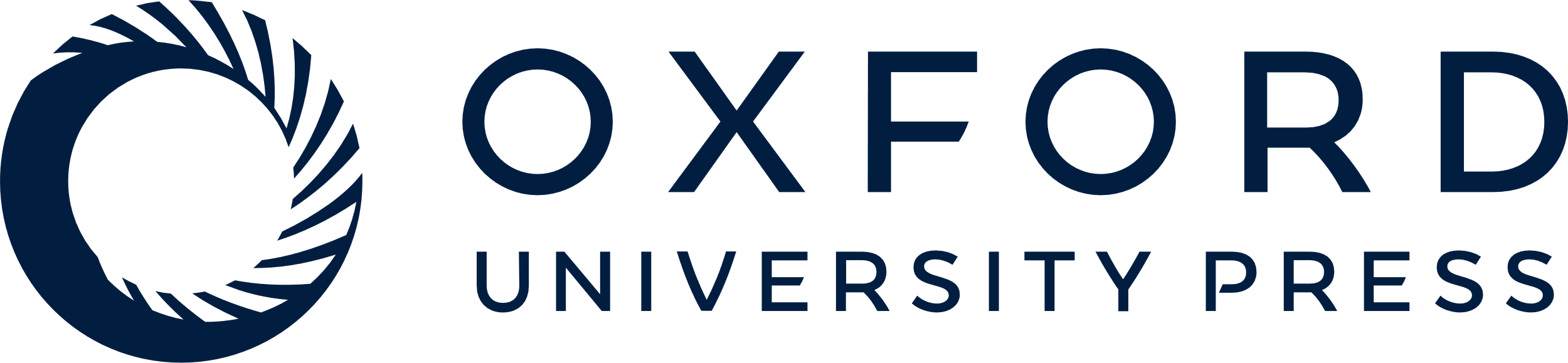 [Speaker Notes: Figure 3 Stellar mass functions estimated from Petrosian magnitudes. Top: green open diamonds show the distribution of M* estimated from g−r colours (equation 6) for the full SDSS sample; filled black circles show the same after removing outliers at L≥ 1011 L⊙ or M*≥ 1011.5 M⊙ (see Fig. 21), and filled grey circles use r−i (equation 7) instead. Grey open squares use M* estimates from Gallazzi et al. (2005). Open red triangles show M*Petro from Blanton & Roweis (2007). Solid cyan line shows our fit to equation (9) with parameters reported in Table 4 for log10M*/M⊙ > 10.5. Solid grey curve shows the fit reported by Bell et al. (2003), dash–dotted blue curve that of Cole et al. (2001), dash–dot–dotted green curve that of Panter et al. (2007) and dotted red curve the fit from Li & White (2009), all transformed to H0= 70 km s−1 Mpc−1 and Chabrier (2003) IMF. Bottom: same as top panel, but now all quantities have been normalized by the Bell et al. (2003) fit (and the results corresponding to the green open diamonds are not shown).


Unless provided in the caption above, the following copyright applies to the content of this slide: © 2010 The Authors. Journal compilation © 2010 RAS]